Особенности комплектованиямуниципальных дошкольных образовательных организаций детьми в 2024-2025 учебном году
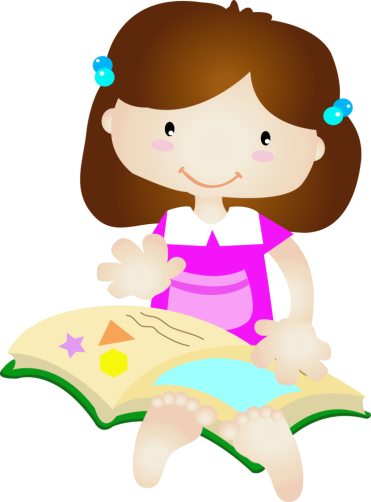 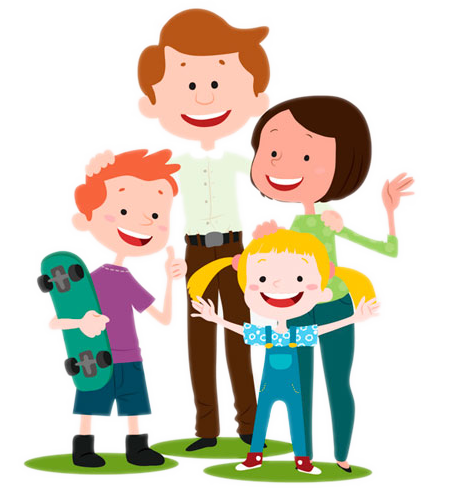 НОРМАТИВНО - ПРАВОВЫЕ ДОКУМЕНТЫ ФЕДЕРАЛЬНОГО  УРОВНЯ РЕГЛАМЕНТИРУЮЩИЕ ПОРЯДОК  ПРИЕМА  В ОБРАЗОВАТЕЛЬНУЮ ОРГАНИЗАЦИЮ
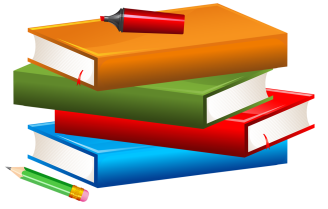 Федеральный закон от 29.12.2012 года № 273-ФЗ 
     «Об образовании в Российской Федерации»  (ст.25, ст.30 п.2, ст.55 п.2);
Федеральный закон от 02.12.2019 г. № 411 – ФЗ «О внесении изменений в ст.54 Семейного кодекса РФ и статью 67 Федерального закона «Об образовании в Российской Федерации»;
Федеральный закон от 21.11.2022г. № 465 – ФЗ «О внесении изменений в ст.54 Семейного кодекса РФ и ст. 67 Федерального закона «Об образовании в Российской Федерации»;
Федеральный закон от 19.02.1993 № 4528-1 «О беженцах»;
Федеральный закон от 25.07.2002 года № 115-ФЗ «О правовом положении иностранных граждан в Российской Федерации»;
Федеральный закон от 27.07.2006 года № 152 «О персональных данных»;
Приказ Министерства образования и науки Российской Федерации  от 13.01.2014 года № 8 «Об утверждении примерной формы договора об образовании по образовательным программам дошкольного образования»;
Приказ Минпросвещения РФ от 15.05.2020 N 236 «Об утверждении порядка приема на обучение по образовательным программам дошкольного образования»;
Постановление Главного государственного санитарного врача Российской Федерации от 28.09.2020 года № 28 «Об утверждении СанПиН 2.4.3648-20 «Санитарно-эпидемиологические требования к организациям воспитания и обучения, отдыха и оздоровления детей и молодежи»;
Приказ Министерства образования и науки Российской Федерации от 28.12.2015 № 1527 «О  порядке и условиях перевода обучающегося из одной дошкольной образовательной организации в другую по инициативе родителей (законных представителей)».
НОРМАТИВНО - ПРАВОВЫЕ ДОКУМЕНТЫ МУНИЦИПАЛЬНОГО УРОВНЯ РЕГЛАМЕНТИРУЮЩИЕ ПОРЯДОК ПРИЕМА В ОБРАЗОВАТЕЛЬНУЮ ОРГАНИЗАЦИЮ
ПАГ от 18.03.2015 года № 689 «О закреплении территорий муниципального образования «город Екатеринбург» за муниципальными  дошкольными  образовательными  организациями» (с изменениями);
ПАГ от 29.10.2021 года № 2365 «Об утверждении Административного регламента предоставления муниципальной услуги «Прием заявлений, постановка на учет и зачисление детей в образовательные учреждения,  реализующие основную общеобразовательную программу дошкольного образования (детские сады)» (с изменениями);
Распоряжение Департамента образования Администрации города Екатеринбурга от 02.11.2021 № 2121/46/36 «Об утверждении Положения об организации учета детей, подлежащих обучению по образовательным программам дошкольного образования в муниципальном образовании «город Екатеринбург» (с изменениями).
ПЕРЕЧЕНЬ КАТЕГОРИЙ ГРАЖДАН, ИМЕЮЩИХ ПРАВО НА ВНЕОЧЕРЕДНОЕ, ПЕРВООЧЕРЕДНОЕ  И ПРЕИМУЩЕСТВЕННОЕ  ПРЕДОСТАВЛЕНИЕ МЕСТ В МДОО
по внеочередному праву
дети прокуроров;
дети сотрудников Следственного комитета РФ;
дети судей;
дети граждан, подвергшихся воздействию радиации…
дети участников СВО

 по первоочередному праву
дети сотрудников полиции;
дети из многодетных семей;
дети – инвалиды и дети, один из родителей которых является инвалидом
дети военнослужащих и других лиц в соответствии с ФЗ от 27.05.1998 № 76-ФЗ «О статусе военнослужащих» (п.5 приложения к Положению о порядке комплектования…).

по преимущественному праву
дети воспитывающиеся в одной семье, независимо от наличия кровного родства между ними (т. е. в том числе усыновленные дети или находящиеся под опекой или попечительством), на свободное место в МДОУ, которое посещают старшие дети (на основании заявления с приложением  свидетельства о рождении старшего ребенка, посещающего данное МДОО, документа об установлении опеки или договор о приемной семье или патронатном воспитании).
НОРМАТИВНО – ПРАВОВЫЕ ДОКУМЕНТЫ МДОО
Устав.
Лицензия на право осуществления образовательной деятельности (ст.25 Федерального закона от 29.12.2012 № 273 – ФЗ «Об образовании в РФ») – Выписка из реестра лицензий. 
Локальные документы МДОО.
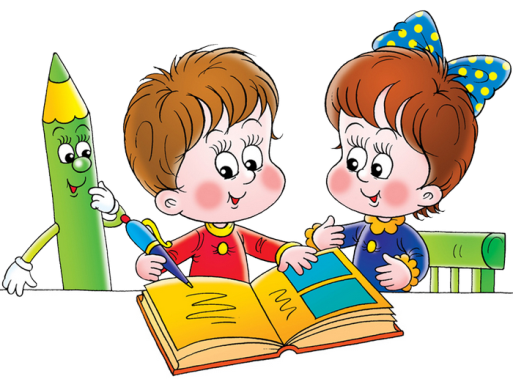 Формирование возрастных групп в МДОО в 2023/2024 учебном году
ОБЕСПЕЧЕННОСТЬ  МЕСТАМИ  В МДОО  (на 01.04.2023 года)
Предоставляемые в МДОО услуги
Группы кратковременного пребывания(для детей от 1 до 2 лет)
Направленности групп
Группы компенсирующей и оздоровительной направленности
ПОРЯДОК ФОРМИРОВАНИЯ СПИСКОВ
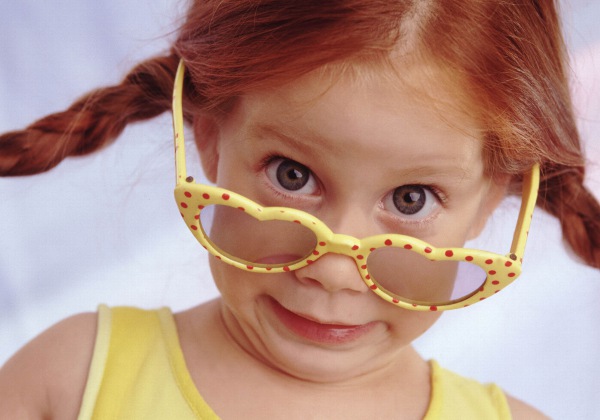 Учитывается:
дата постановки на учёт;
право на внеочередное, первоочередное и преимущественное  предоставление места в МДОО;
направленность группы, (общеразвивающая, компенсирующая, оздоровительная;
адресная привязка.
УЧАСТИЕ ЗАЯВЛЕНИЯ В КОМПЛЕКТОВАНИИ
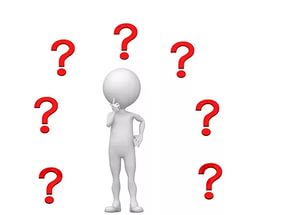 РАБОТА СО СПИСКАМИ
Формирование и утверждение списков
Период – с 01.05.2024 по 15.05.2025
Направление списков в МДОО
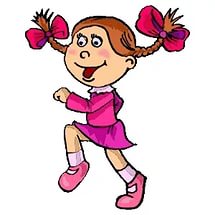 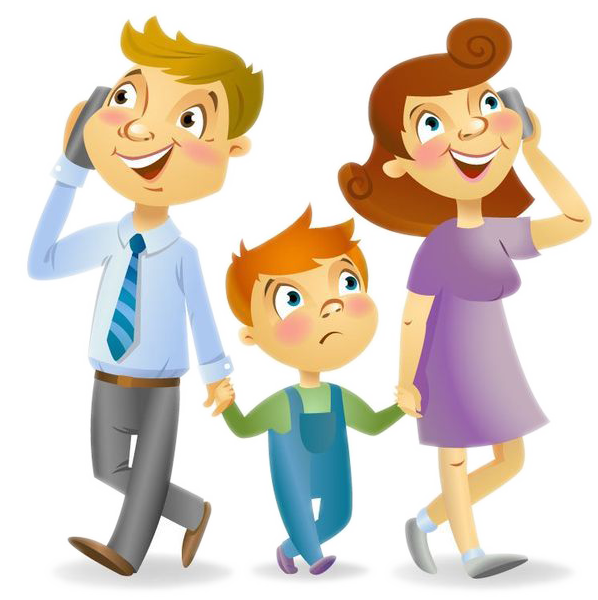 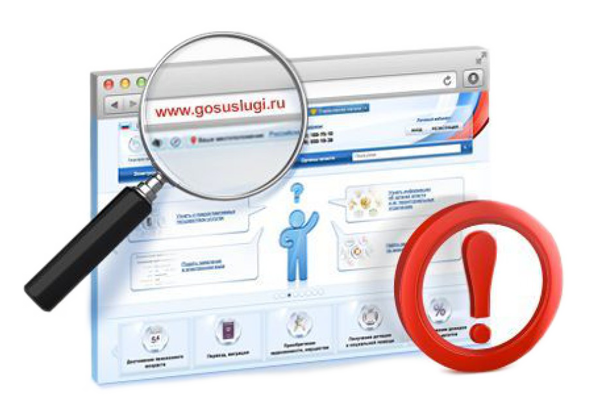 ТЕЛЕФОННАЯ «ГОРЯЧАЯ ЛИНИЯ»ПО ВОПРОСАМ КОМПЛЕКТОВАНИЯ МДОО
с 01.04.2023 по 30.06.2023 
(с перерывом с 13.00 до 14.00 часов, 
исключая выходные и праздничные дни)

Понедельник с 9.00 до 17.00    (343) 308-16-38                      Ярутина Светлана Викторовна
Вторник с 9.00 до 17.00           (343) 341-58-62                      Баранова Юлия Александровна
Среда с 9.00 до 18.00               (343) 369-74-07                      Самсонова Ирина Александровна
Четверг с 9.00 до 17.00            (343) 222-51-30                      Фефер Анастасия Васильевна
Пятница с 9.00 до 16.00          (343) 304-16-38                       Ярутина Светлана Викторовна
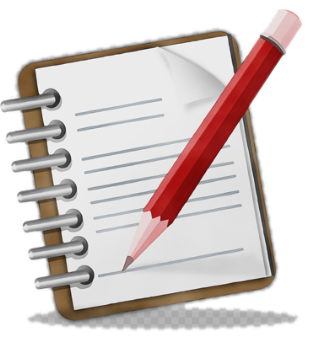 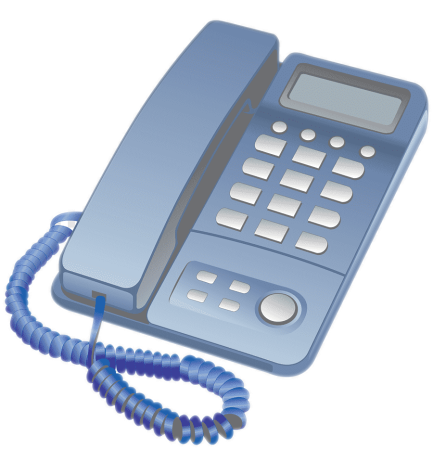 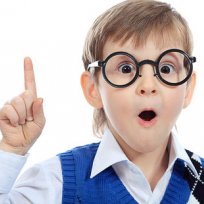 ОСНОВАНИЯ ДЛЯ ЗАЧИСЛЕНИЯ РЕБЁНКА  В ДЕТСКИЙ САД
Распоряжение Департамента образования «Об утверждении списков  детей, подлежащих обучению по образовательным программам дошкольного образования»;
Заявление  родителя (законного представителя);
   Договор об образовании  по образовательным программам дошкольного образования.
Дополнительное комплектование МДОО детьми
С июля 2024 года по март 2025 года
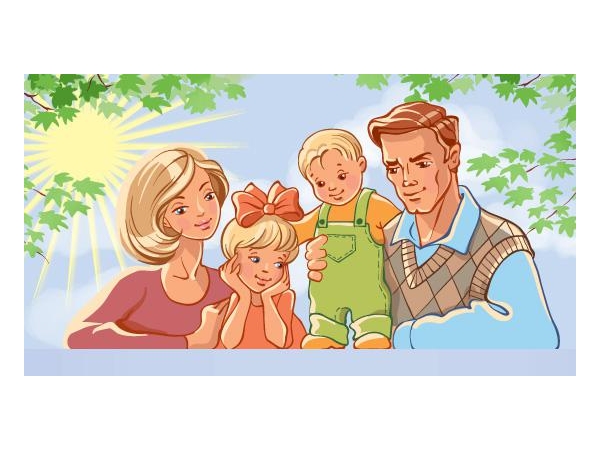 Смена детского сада
В случае несогласия родителя (законного представителя) с зачислением ребенка в конкретную МДОО в управление образования по месту жительства подаётся заявление о смене детского сада.
(прием заявлений по предварительной записи по телефонам:  
+7(343)304-16-38, +7(343)304-16-35.
Перевод из одной МДОО в другую МДОО
получить информацию о наличии свободных мест в дошкольных образовательных организациях и подать заявление на перевод можно, воспользовавшись электронным сервисом «Переводы в детских садах», размещенном в Личном кабинете официального портала города Екатеринбурга
 Екатеринбурга (кабинет.екатеринбург.рф/childtransfer).
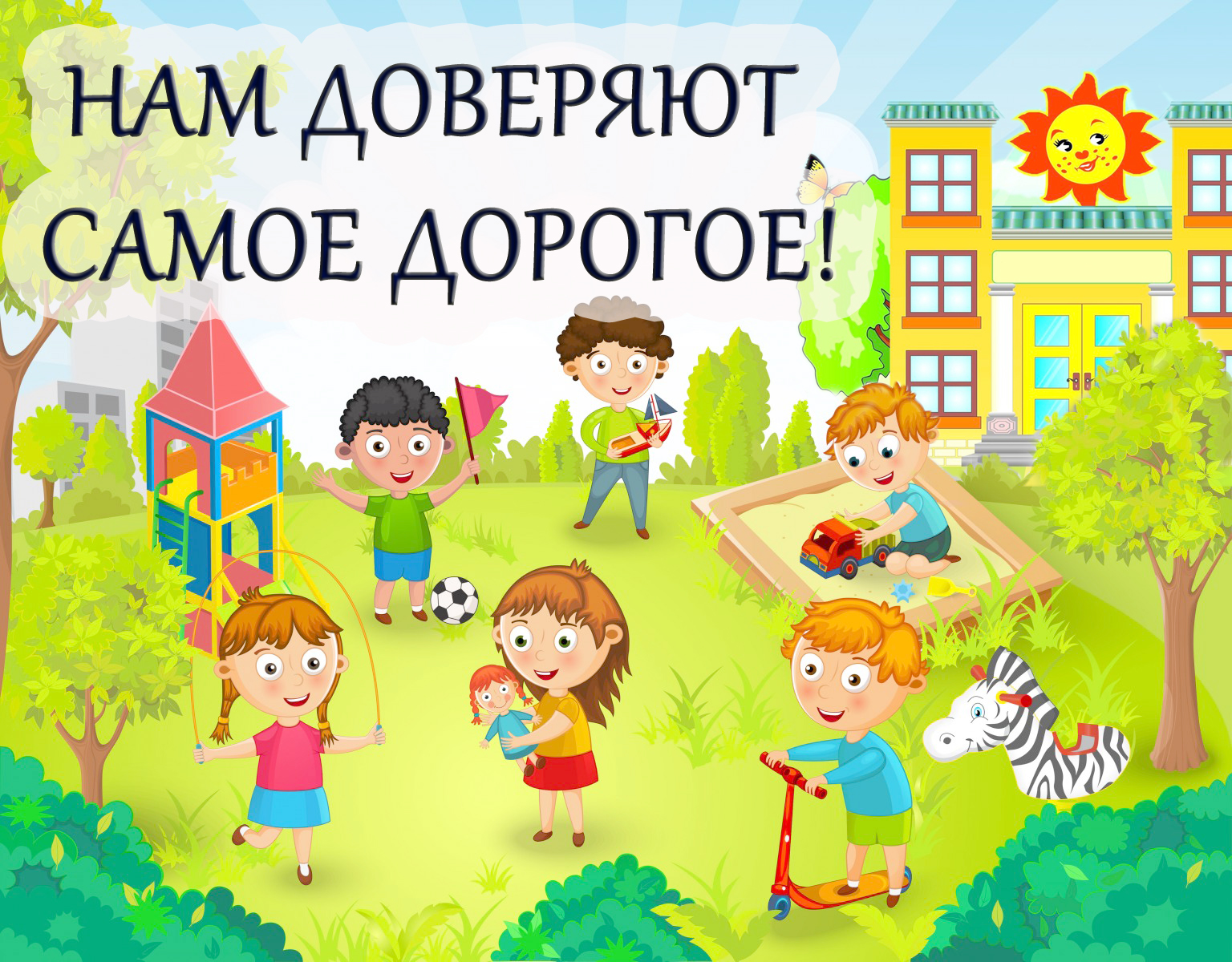